第125回数学教育実践研究会
数学の実践と評価について～２次関数のつまずき～
北海道網走南ケ丘高等学校　定時制　秋　葉　雄　太
　　　　　　　　　　　　　　　　　　　　　　mail：757623@hokkaido-c.ed.jp　　　　　　　　　　　　　　　　　　　　　　　　　　　
令和5年6月10日(土)
目次

１．はじめに

２．２次関数のつまずきと手立て

３．生徒に身に付けさせたい考え方と課題

４．評価について
１．はじめに
数学の分野といえば・・・

代数学・解析学・幾何学・応用数学・情報数学・数学教育・数理統計など
今回は２次関数のつまずきについて、数学教育の視点から発表していきます。
２．２次関数のつまずきと手立て（基礎編）
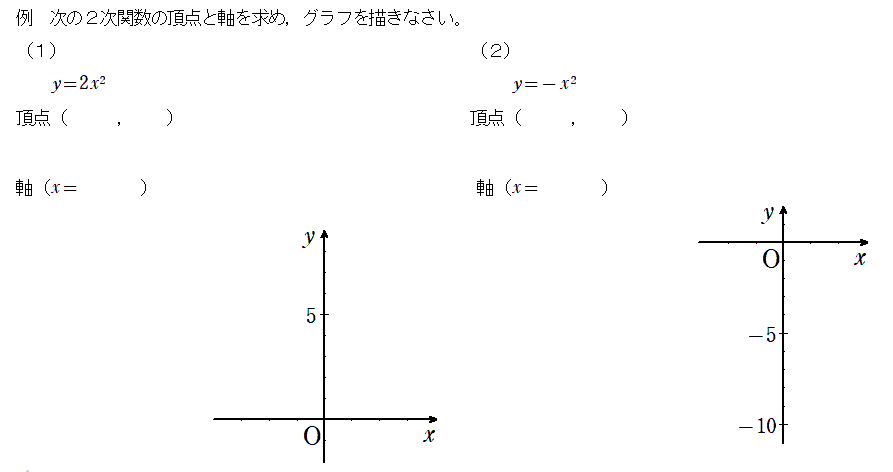 ①座標の点が打てない
②頂点以外の点を求められない
③そもそも何をやっていいのか
　分からない
①座標の点がとれない
→ 座標の点をとる練習
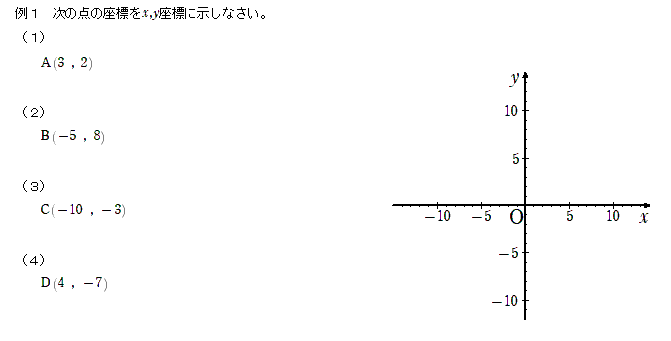 座標の点Ｂをとりたい
●x,yの区別がつかない
視点の変換ができない（(＞０を使った)不等式でよくみられる)
直線で結んでしまう
②頂点以外の点を求められない
→xの値を代入してyの値を求める練習
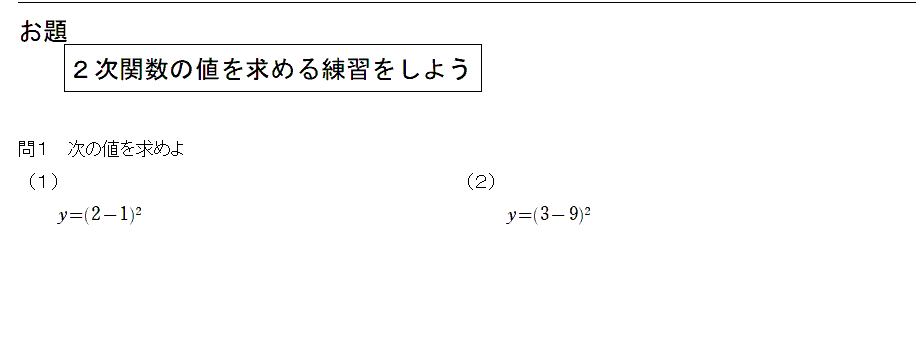 グラフをかいたり、
範囲のついた最大・
最小を求めたりする
ときに大活躍
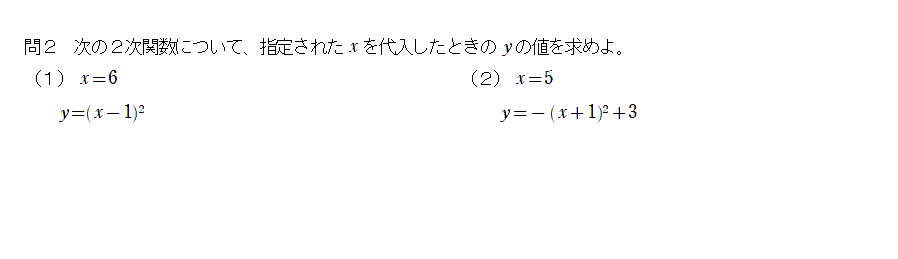 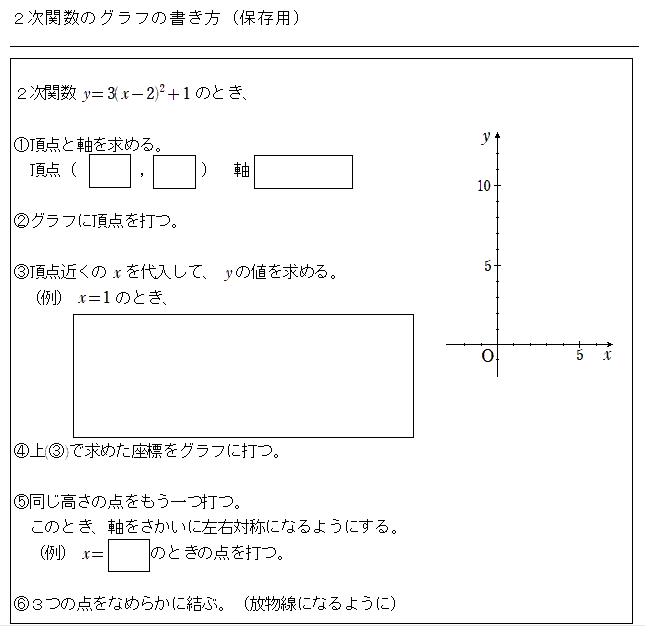 ③そもそも何をやっていいのか
　分からない
→２次関数の書き方プリント
その他の実践
お題（課題）を記入
プリントを使うことで、課題が何かを
常にチェックできる。
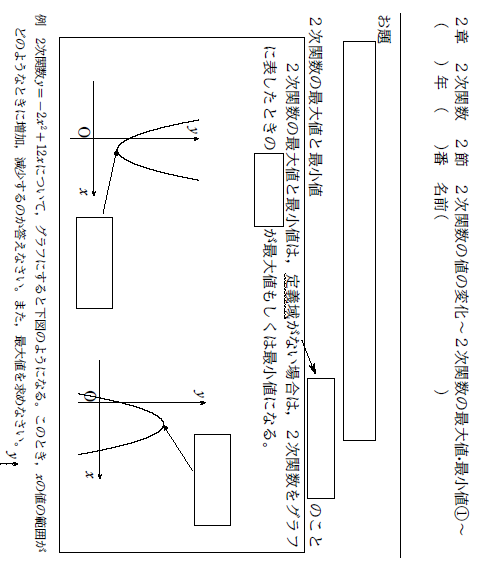 モニターを使ってプリントに記入
→板書からノートをとることに抵抗のある
生徒も授業の内容にスムーズに入れる。
問題も多く解ける。
２次関数ってなに？
２次関数に最大値・最小値はあるの？
＜デメリット＞
・モニターのため、直接書くことに比べ、手の動きが分からない。→モニターを指さしながら確認。
・教科書を使わないことで、定義の細かいところや導入の図解がない。→必要に応じて教科書を全員で確認。
５．評価について（校内で統一）
令和３年度以前入学生
令和４年度以降入学生
評価のExcelシート
評価の割合（重みづけ）が極端でない限り、ABC羅列と数値レンジの評価はそれほど変わらない
→本校では１対１対１のABC羅列を採用
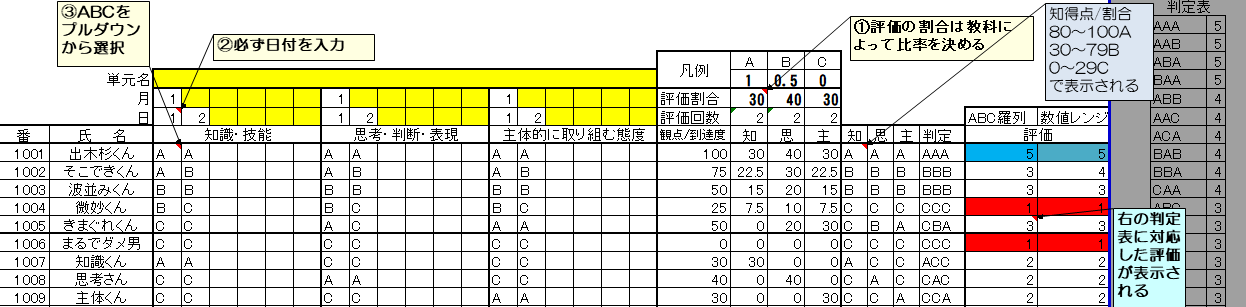 評価割合（重みづけ）に対して、ABC羅列が数値レンジと異なる場合
→特筆したものについては、成績会議で別途審議
※ＡＢＣ羅列での評価を実施して以降は、評価割合を設けていない。（シラバスにも明記しない。）
ご清聴ありがとうございました。
北海道網走南ケ丘高等学校　定時制　秋　葉　雄　太

　　　　　　　　　　　　　　　　　　　　mail:757623@hokkaido-c.ed.jp